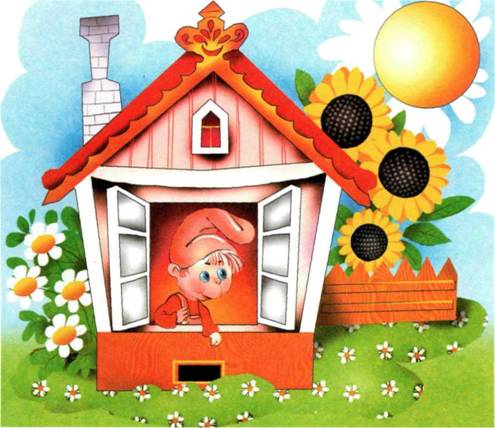 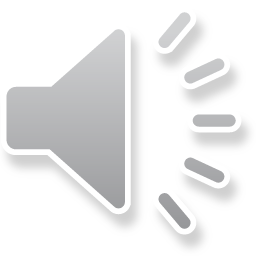 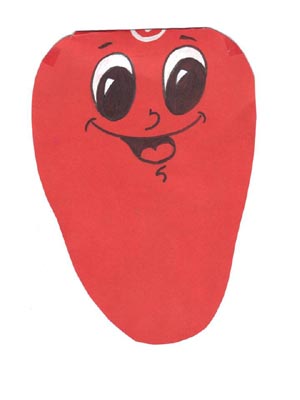 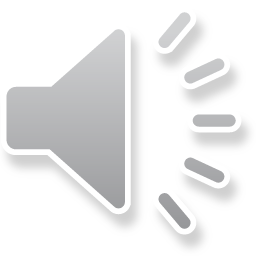 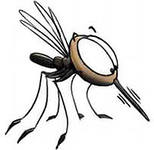 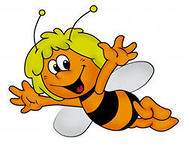 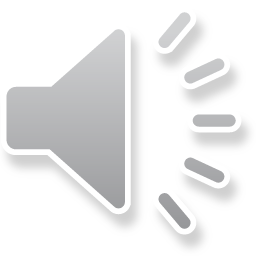 Назови и найди
Игра с мячом
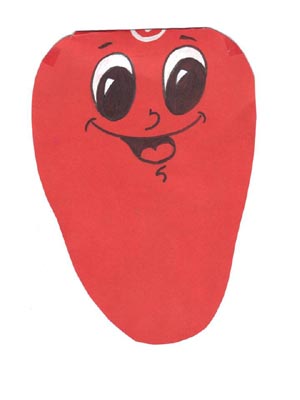 Замени первый звук в слове
«р»                      «л»                                «с»мак-                     том-                              моль- пот-                      рама-                           мода- мука-                   кожа- 	                      радлама-                   маска-                          ток
Весёлая шипелка
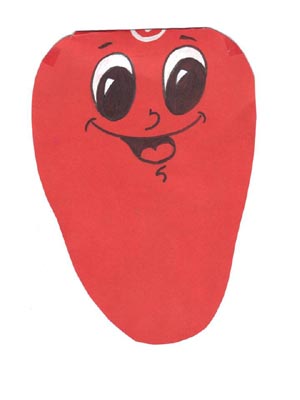 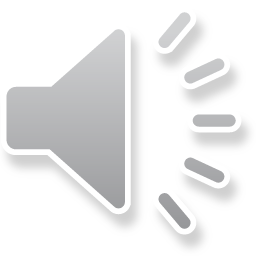 Определить место звука Ш в слове
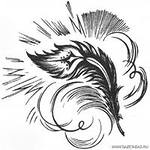 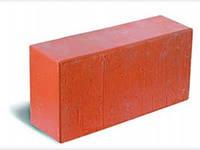 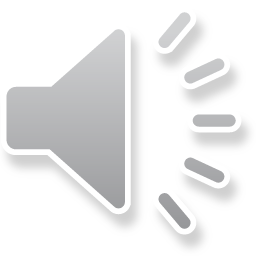 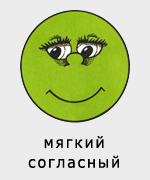 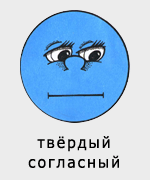 Мягкий или твёрдый звук
«Поезд» Определить количество слогов в слове
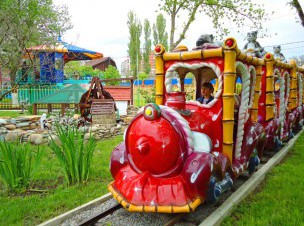 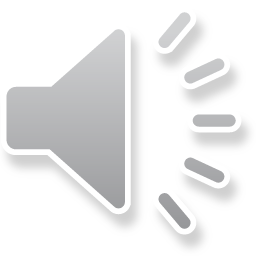 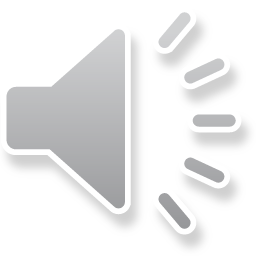 Поиграем с пальчиками
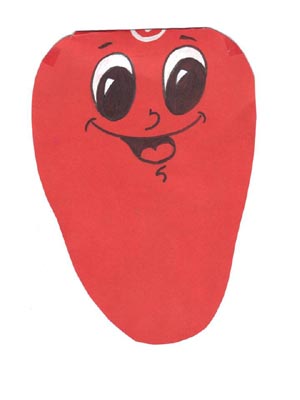 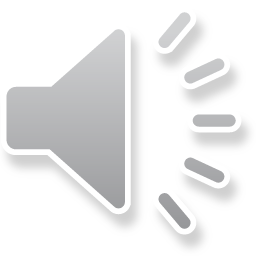 Внимательно послушай и ответь на вопросы!
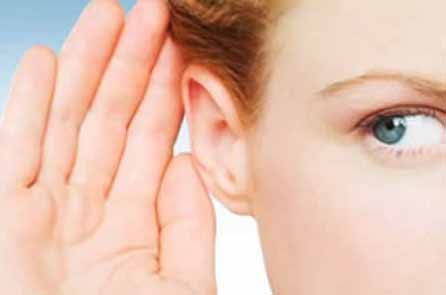 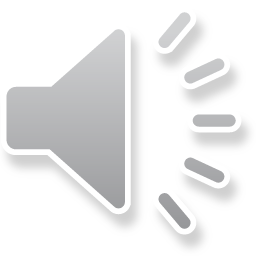 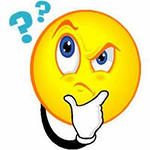 Учитель наказал мальчика. 
   Кто провинился? 
Собаку укусила оса.
     Кто кусался?
Ваня шел впереди Пети.
 Кто шел последним?
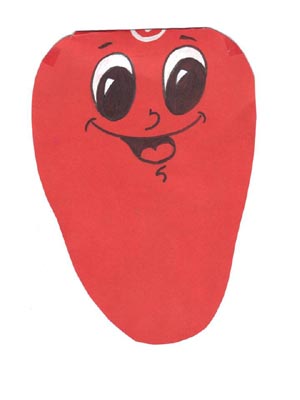 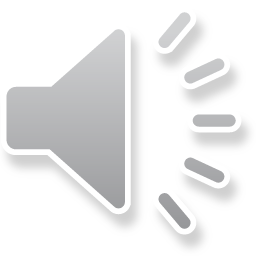 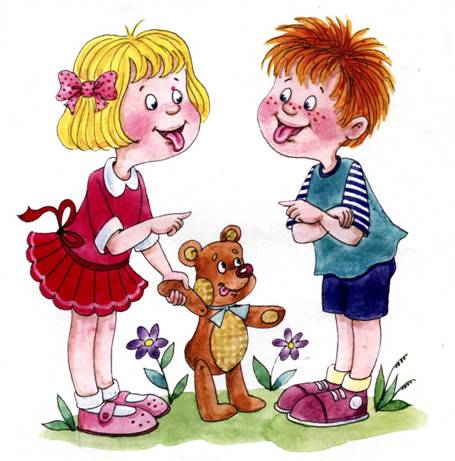 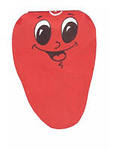 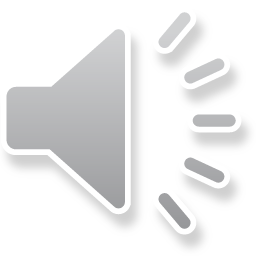 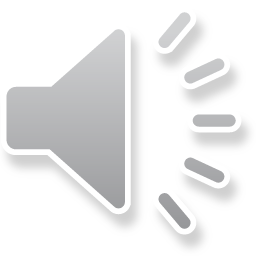 Спасибо вам за хорошую игру! Надеюсь, всем вам понравилось наше путешествие по Стране красивой речи По старайтесь говорить красиво, четко, ясно! До свидания, друзья!
УМЕЛЫЙ ЯЗЫЧОК